IMS2020 
Oral Presentation Guidelines
Purpose of this Presentation
This presentation provides the recommended guidelines for preparation of the IMS2020 Podium Presentations, and is an electronic template.
The file you are reading has settings, colors, and fonts that make it easy to read.
You may edit this file and replace our slides with your presentation’s contents.
A 29-30GHz 64-element Active Phased Array for 5G Application
Example
K. Bao1, J. Zhou1,2, L. Wang1, A. Sun1, 
Q. Zhang1, and Y. Shen1,2
1Nanjing Electronic Devices Institute, Nanjing, China
2Science and Technology on Monolithic Integration Circuits and Modules Laboratory, Nanjing, China
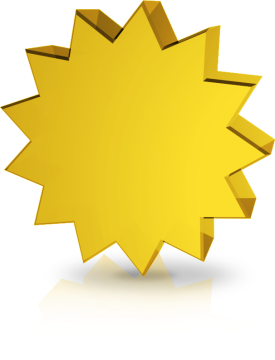 Student Paper Finalists
Student 
Paper
Finalist
Add badge in the upper right corner of title slide
4
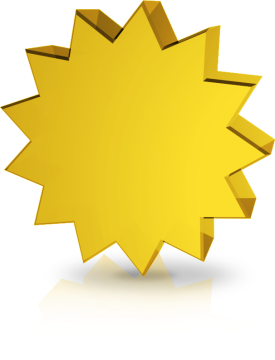 Industry Paper Finalists
Industry
Paper
Finalist
Add badge in the upper right corner of title slide
5
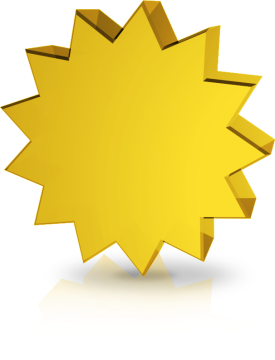 Advanced Practice Paper Finalists
Advanced Practice
Paper
Finalist
Add badge in the upper right corner of title slide
6
Edit the Slide Master!!!
Affiliation logos are allowed only on the title slide
Edit the slide master to list your session and paper designation
For example: WE1A - 4
7
Typical Presentation Flow
Title slide 
Outline slide of your talk
Introduction / Motivation / Problems or Challenges
Details of the work
State how your results compare to other reported work
Conclusion slide
Backup slides if desired
Remember to leave time for questions as part of your timeslot
8
Style Guidelines
Use short phrases, not long sentences  
Use Arial 32 pt
1st sub-bullet 28 pt
2nd sub-bullet 24 pt
Don’t use font size smaller than Arial 24 pt
This font is 20 pt.  Fonts that are smaller than 20 pt cannot read by people in the back of the room.
9
Style Guidelines (Cont’d)
Target time for one slide is 1 to 2 minutes
Each slide should have a title
Ideally limit to ~ 9 lines of text
Ideally limit to ~ 7 words per line
Slides sized for “On Screen Show”
Slide orientation:  Landscape (16:9)
10
Special Fonts or Symbols
Careful with use of:
Wingdings
MS Line Draw
Monotype Sorts
Symbol fonts
Asian language fonts
Please embed TrueType fonts
11
Contrast
Choose high contrast font colors
Use dark lines/text on a light background
Foreground:  Black, Blue, Red
Background:  White
Caution:  yellow, grey, or cyan lettering and lines are unreadable when projected
12
Display Speed
Slides should display without delay (limit use of animation)
Do not distract the audience with any transition effects
Avoid the use of slow graphics, fonts, and special effects
Do not use sound effects
13
Diagrams
Keep diagrams 
Simple
Easy to view
Make all texts readable by using large fonts
Use all the available space 
Do not use borders
14
Graphs
Use graphs and avoid tables if possible
Keep graphs simple
Eliminate or subdue distracting grid lines
Use sufficiently large font sizes for axes labels
15
Summary
Keep your slides simple
Use large fonts for high visibility
Use high contrast colors
Present the highlights, not the details
16